Masculine or Feminine?
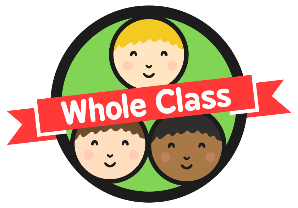 In French, countries are either masculine or feminine.  When we say in and the country name is feminine we say en, when the country name is masculine we say au.
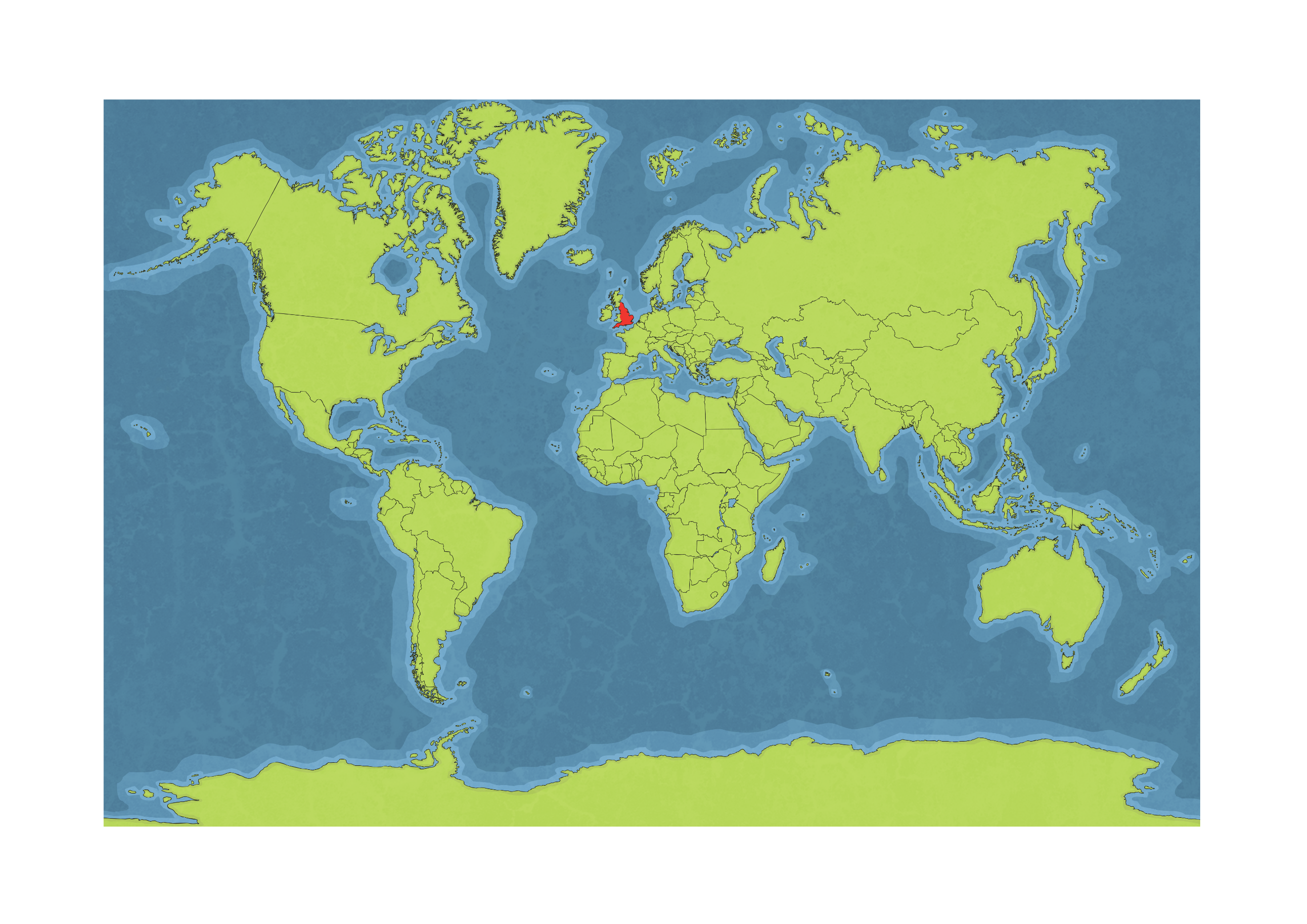 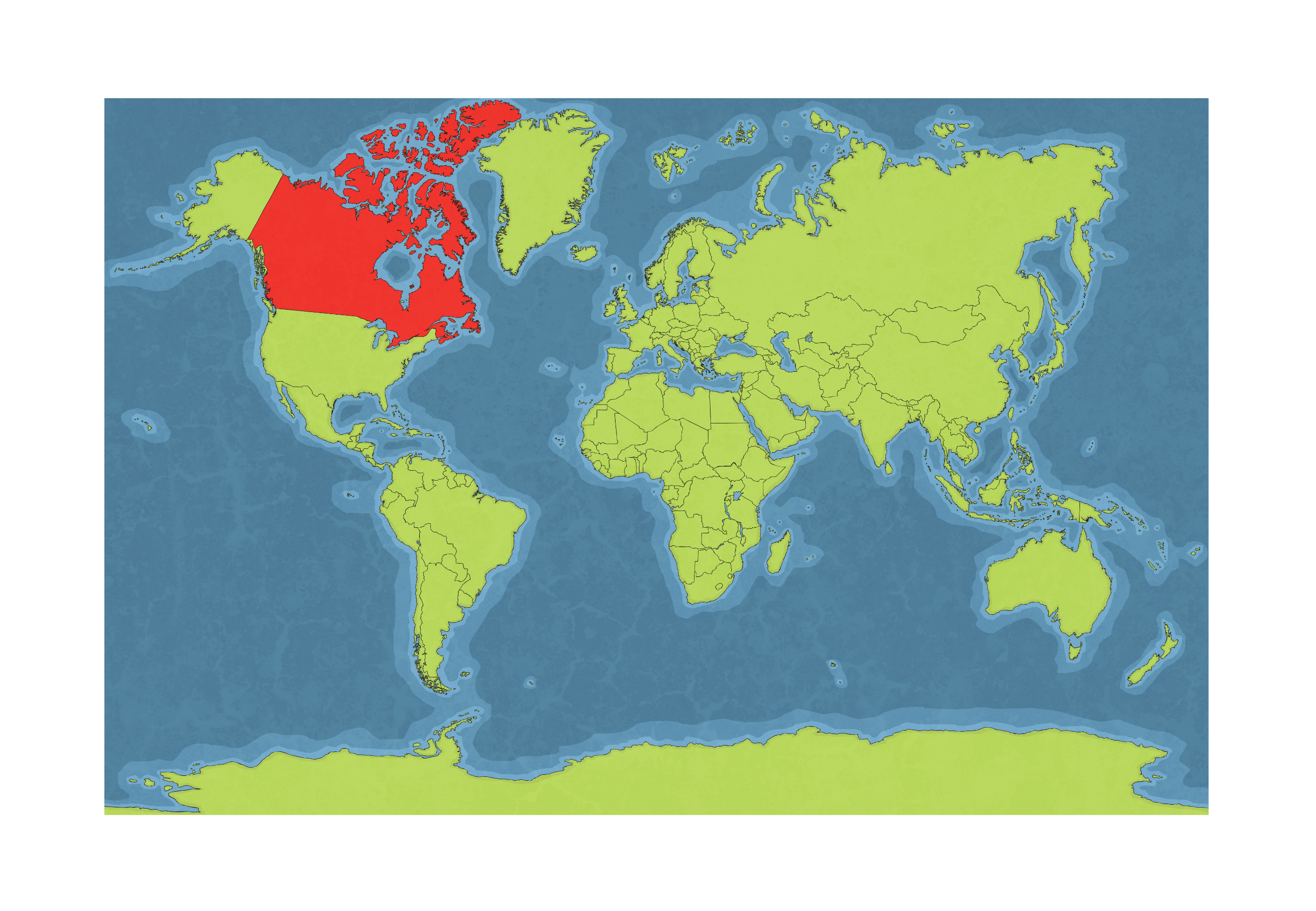 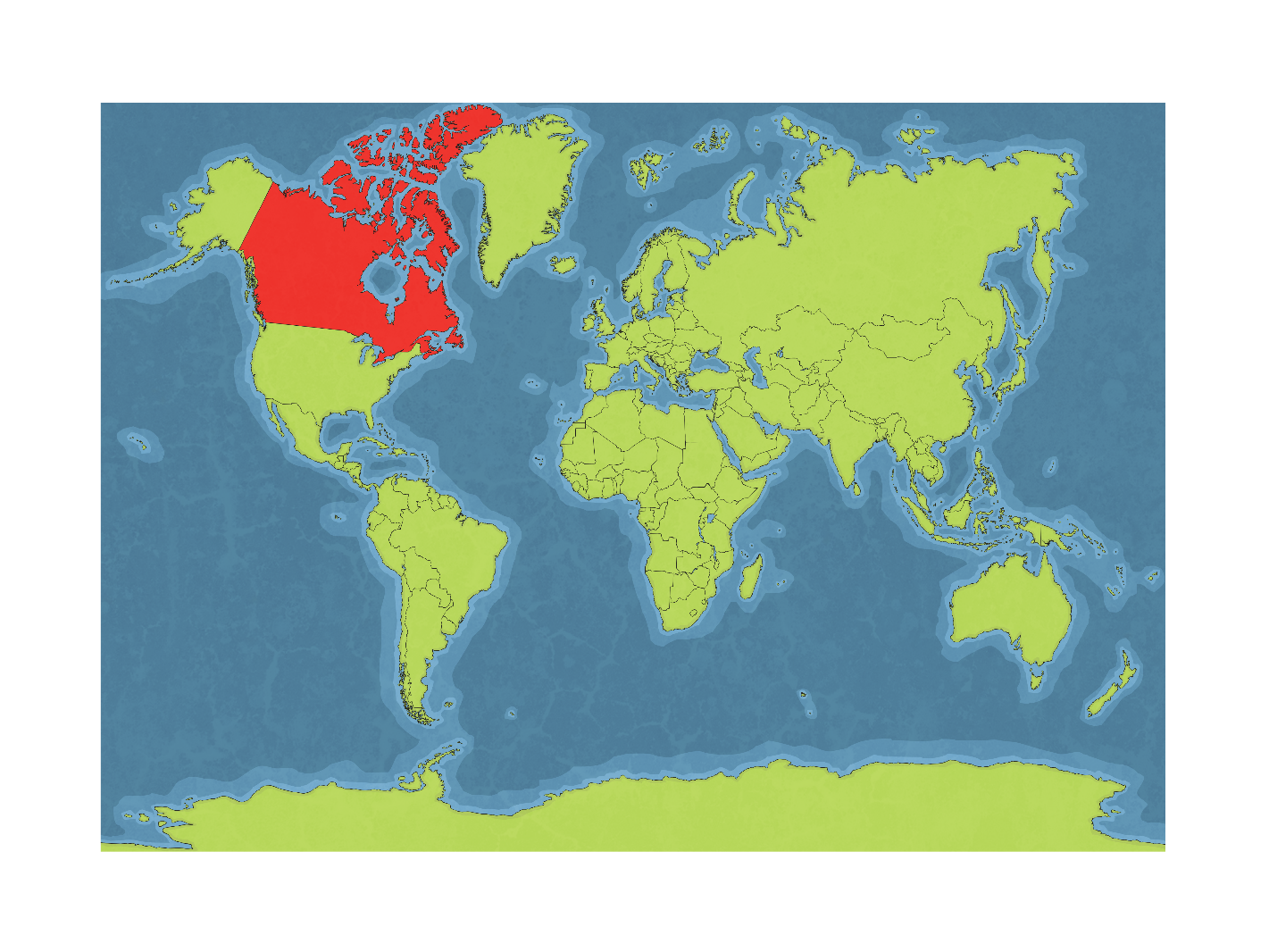 England is feminine, so we say en Angleterre.
Canada is masculine, so we say au Canada.
Mes vacances – Où ?(My Holidays – Where?)
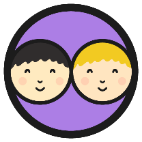 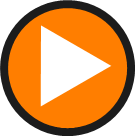 Click play buttons throughout to hear phrases and words.
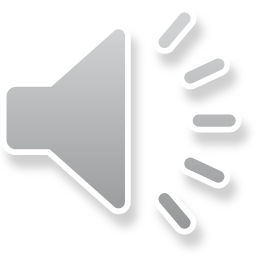 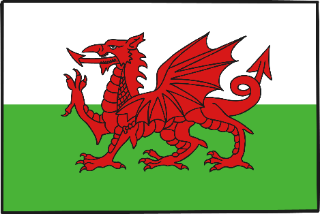 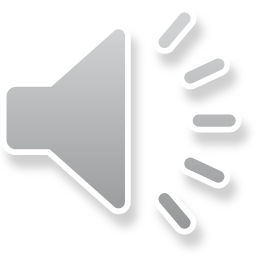 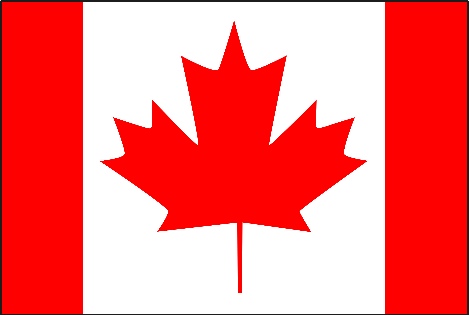 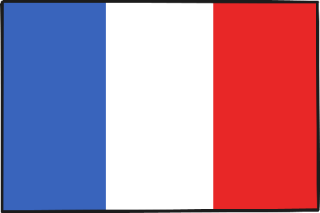 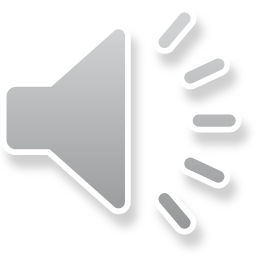 au Pays de Galles
en France
au Canada
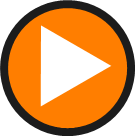 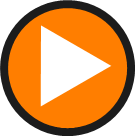 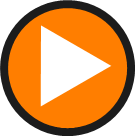 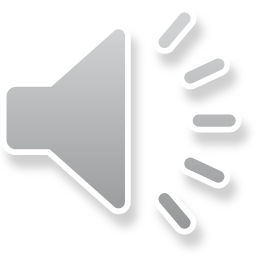 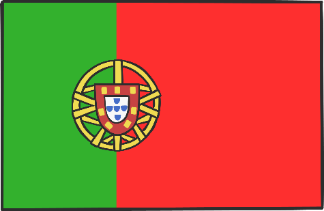 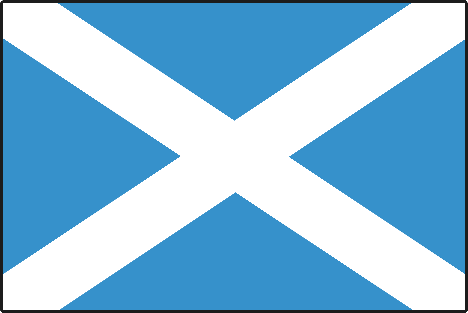 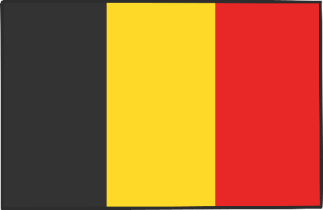 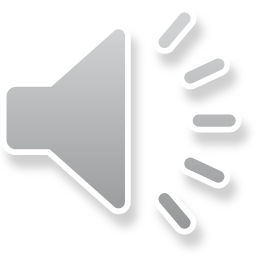 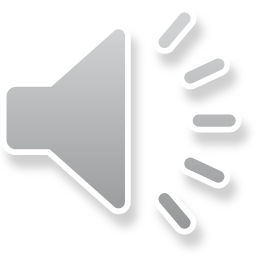 en Belgique
au Portugal
en Écosse
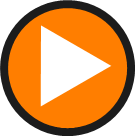 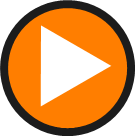 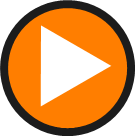 Mes vacances – Où ?(My Holidays – Where?)
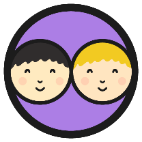 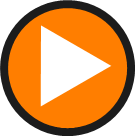 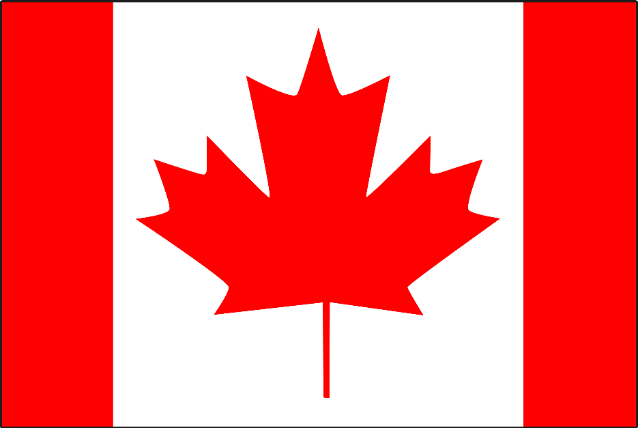 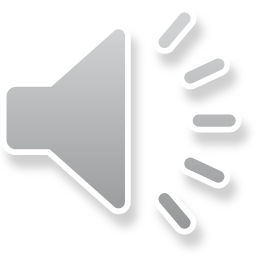 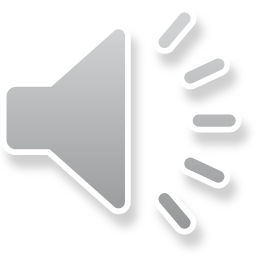 Je vais…?
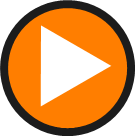 Je vais au Canada.
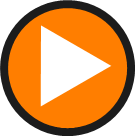 Mes vacances – Où ?(My Holidays – Where?)
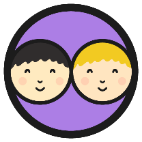 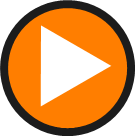 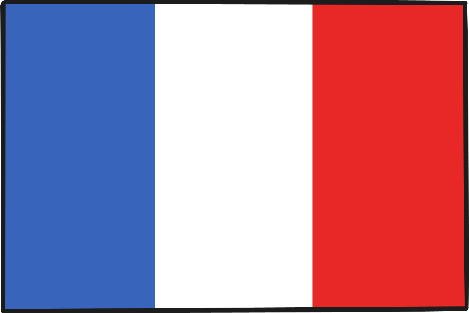 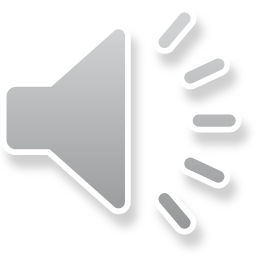 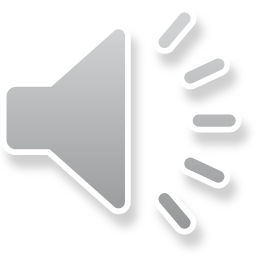 Je vais…?
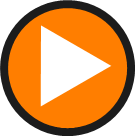 Je vais en France.
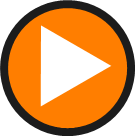 Mes vacances – Où ?(My Holidays – Where?)
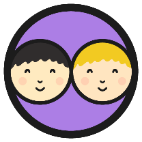 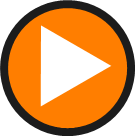 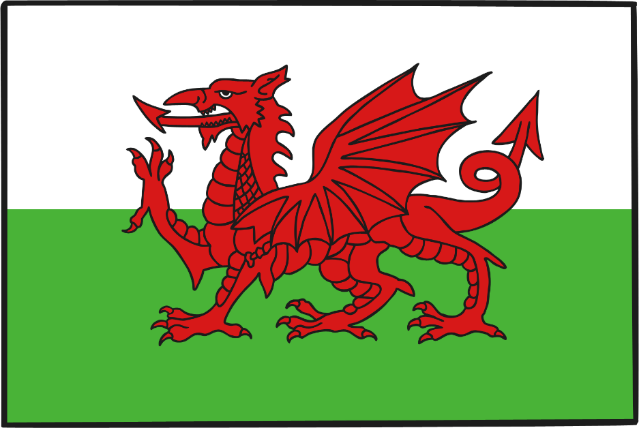 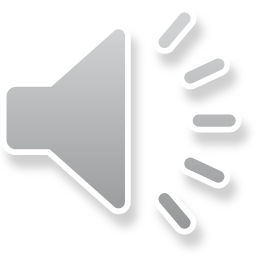 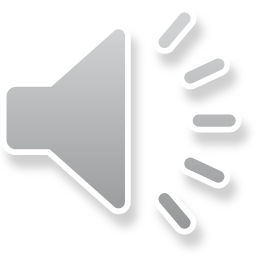 Je vais…?
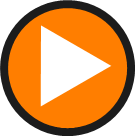 Je vais au Pays de Galles.
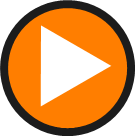 Mes vacances – Où ?(My Holidays – Where?)
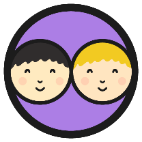 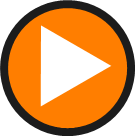 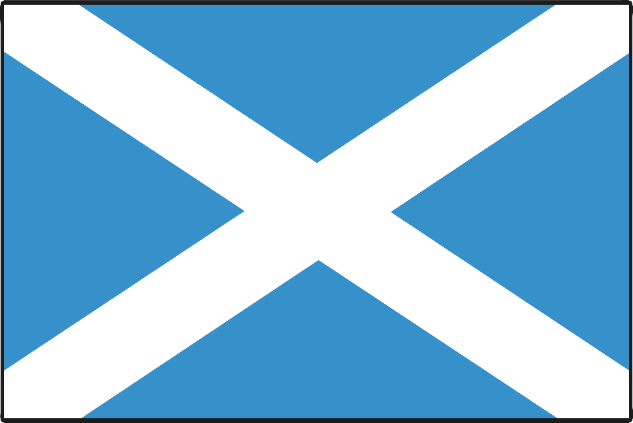 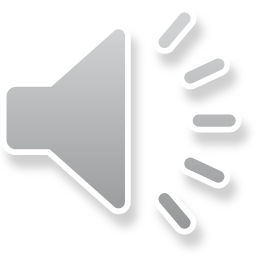 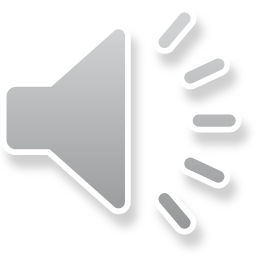 Je vais…?
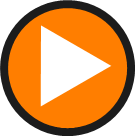 Je vais en Écosse.
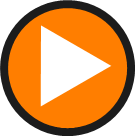 Mes vacances – Où ?(My Holidays – Where?)
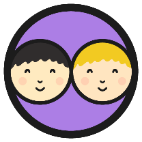 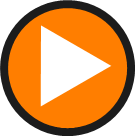 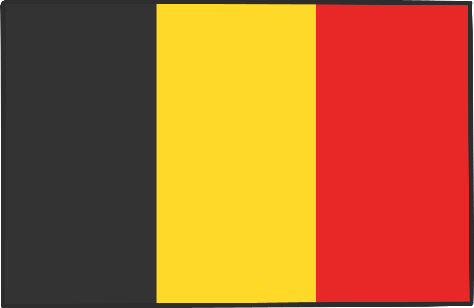 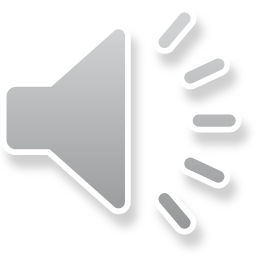 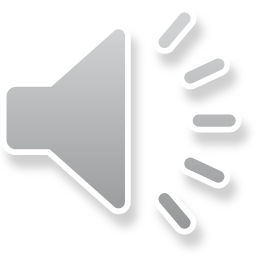 Je vais…?
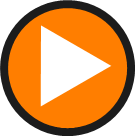 Je vais en Belgique.
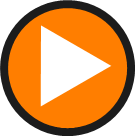 Mes vacances – Où ?(My Holidays – Where?)
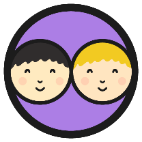 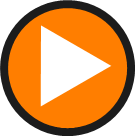 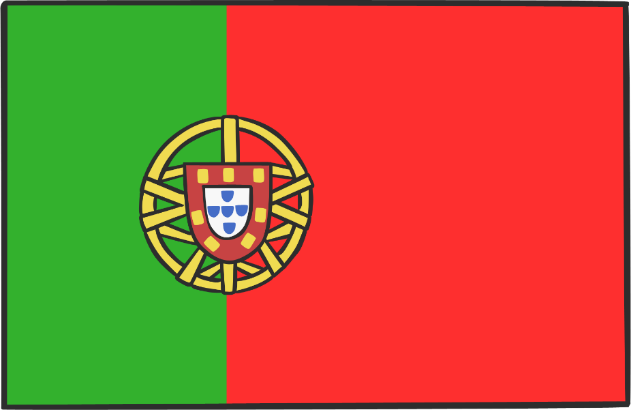 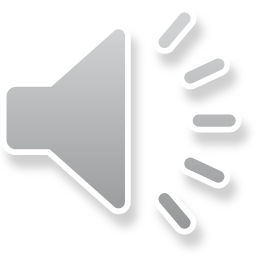 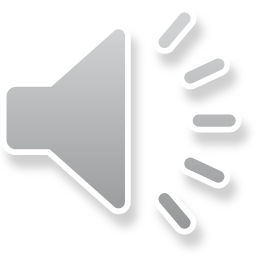 Je vais…?
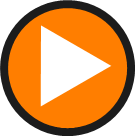 Je vais au Portugal.
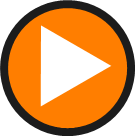